Форматирование текста
Что такое форматирование документа?
Форматирование — это изменение внешнего вида текста без изменения его содержания.
Как можно изменить (отформатировать) текст?
1)

2)
За счёт изменения шрифта
За счёт изменения выравнивания текста
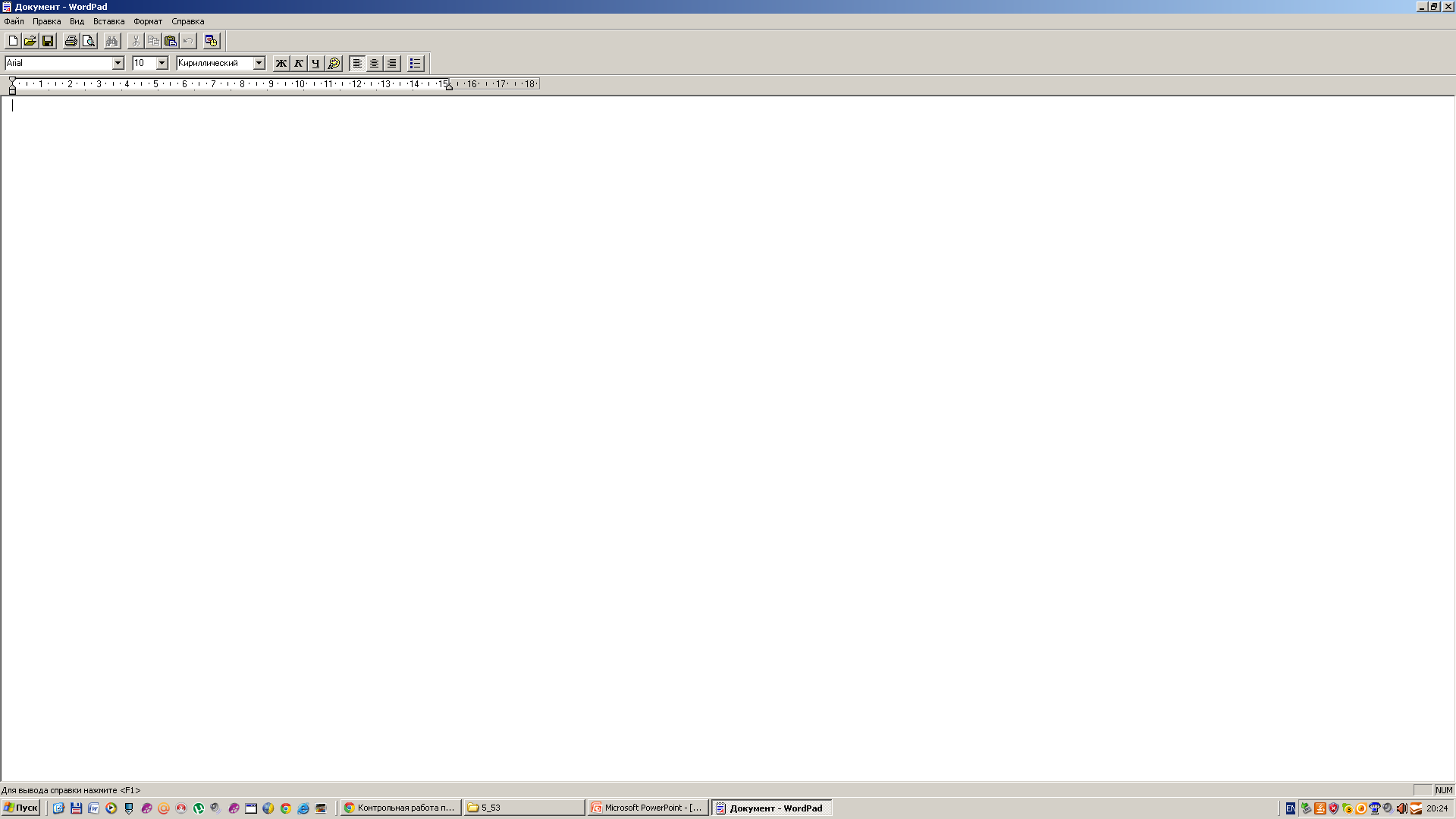 Как можно изменить шрифт?
Можно изменить его:
 вид (название шрифта);
 начертание (ж, к, ч);
 цвет.
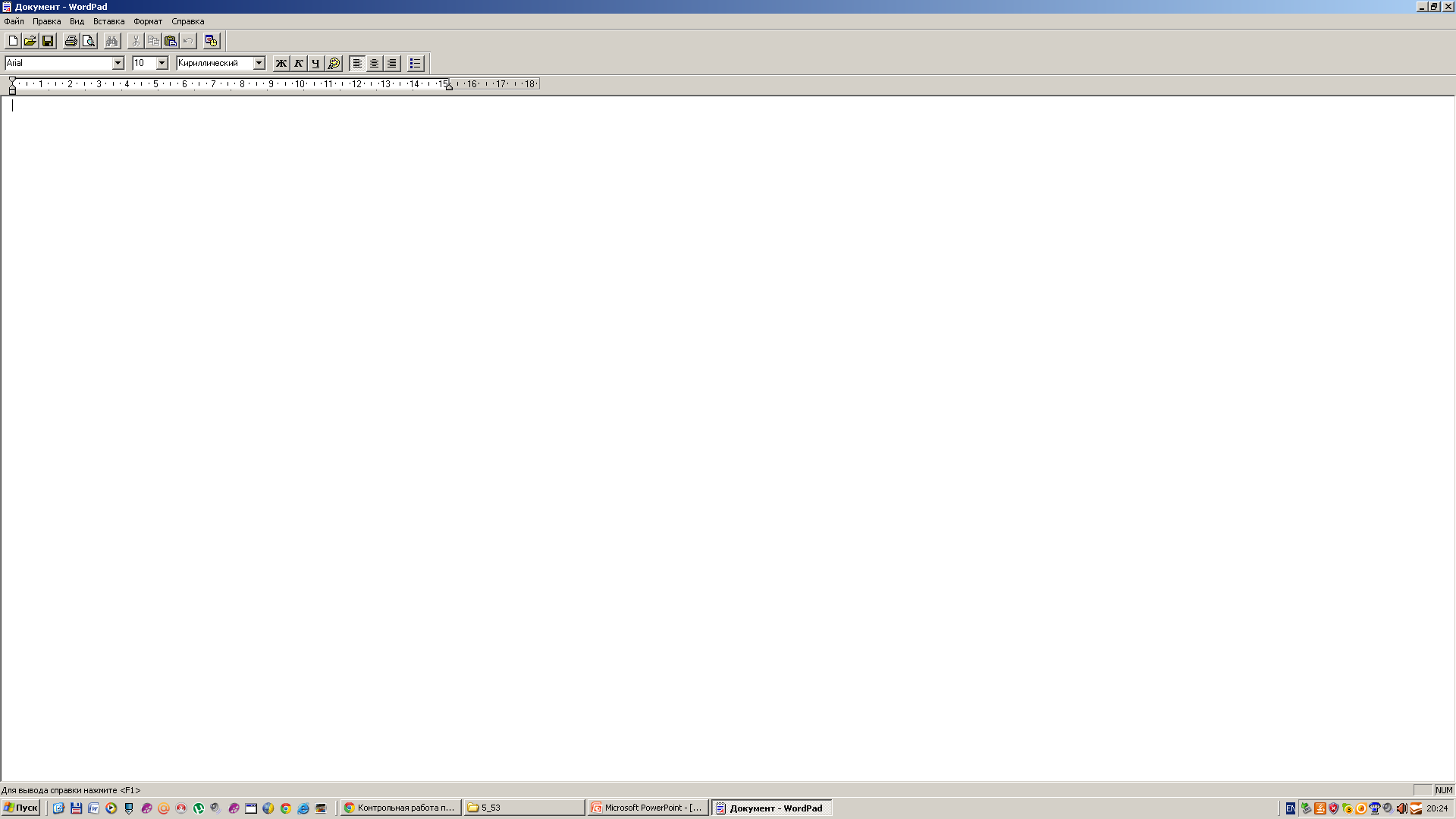 Как можно выровнять текст?
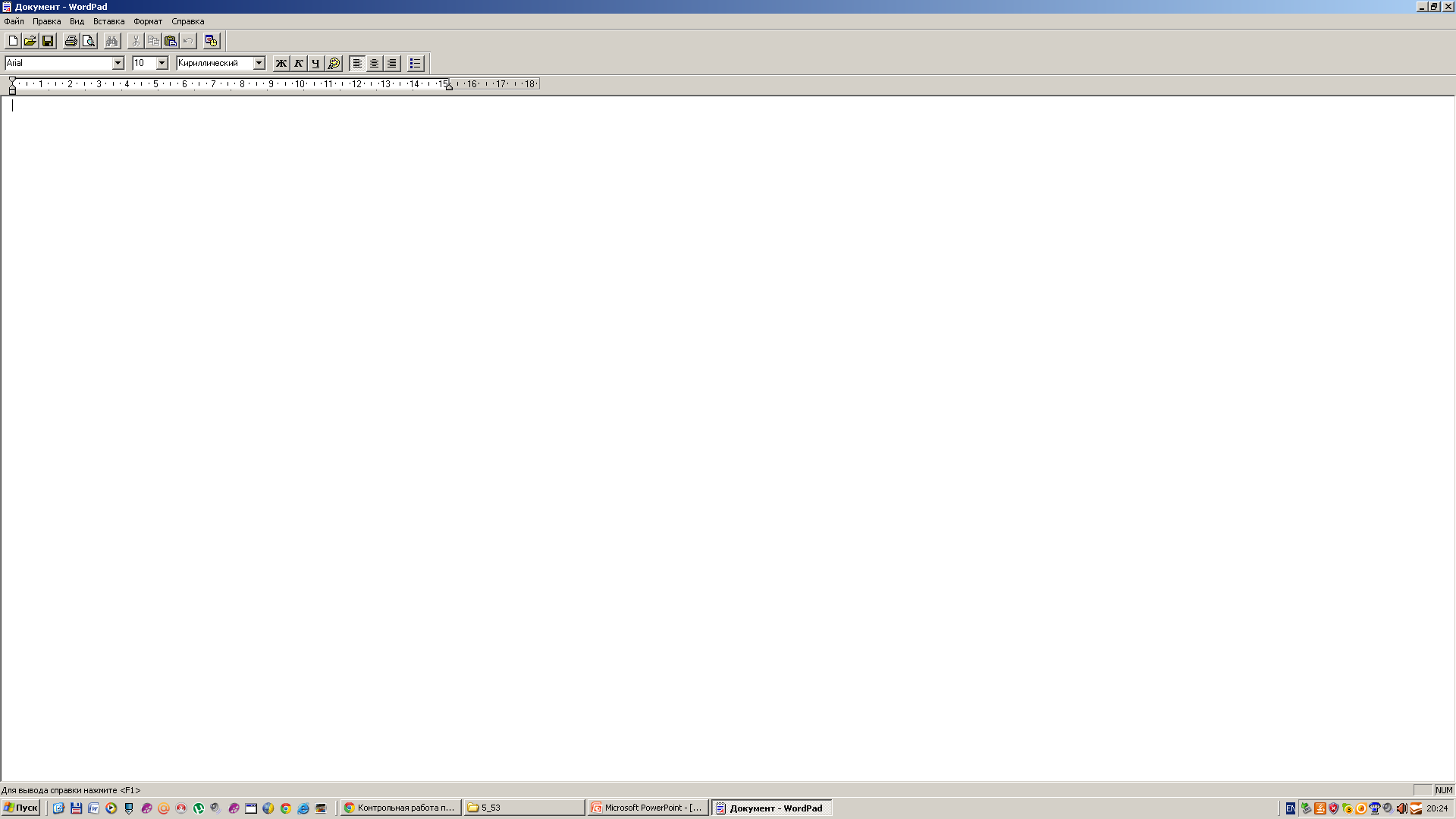 По левому краю.
 По правому краю.
 По центру.
Что предварительно нужно сделать с текстом, который хотим изменить?
Этот текст нужно выделить.
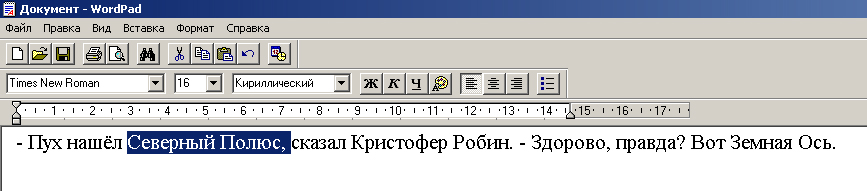 Самостоятельная работа  на компьютере
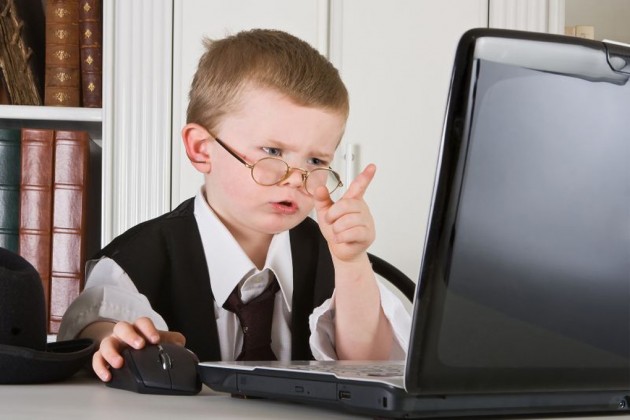 Задание
Перед вами лежит карточка с текстом стихотворения А.Фета «Ночь тиха». В вашей личной папке на компьютере также находится текст этого стихотворения.
Нужно:
1) открыть Word Pad (Пуск-Все программы-Стандартные);
2) набрать текст 2-х абзацев, используя карточку;
3) открыть документ «Ночь тиха» из вашей личной папки;
4) выделить остальные 2 абзаца и скопировать их в буфер обмена;
5) вставить текст из буфера обмена после набранного вами текста;
6) отформатировать текст по образцу;
7) Сохранить отформатированный документ.
Ночь тиха. По тверди зыбкой Звезды южные дрожат. Очи Матери с улыбкой В ясли тихие глядят.
Ни ушей, ни взоров лишних, Вот пропели петухи —И за Ангелами в вышних Славят Бога пастухи.
 
Ясли тихо светят взору, Озарен Марии лик. Звездный хор к иному хору Слухом трепетным приник.
 
И над Ним горит высоко Та звезда далеких стран: С ней несут цари востока Злато, смирну и ливан.